Workshop guide
Facilitator: 
Read notes to prepare.See English file. 
Amend slides if needed.
Ready the family-facing materials.
Display slide 2 as families arrive.
Feeling Frustrated? That’s Ok!
感到沮喪嗎？  沒關係！
議程
歡迎
閱讀提示
練習時間
反思與更新
家庭信心調查
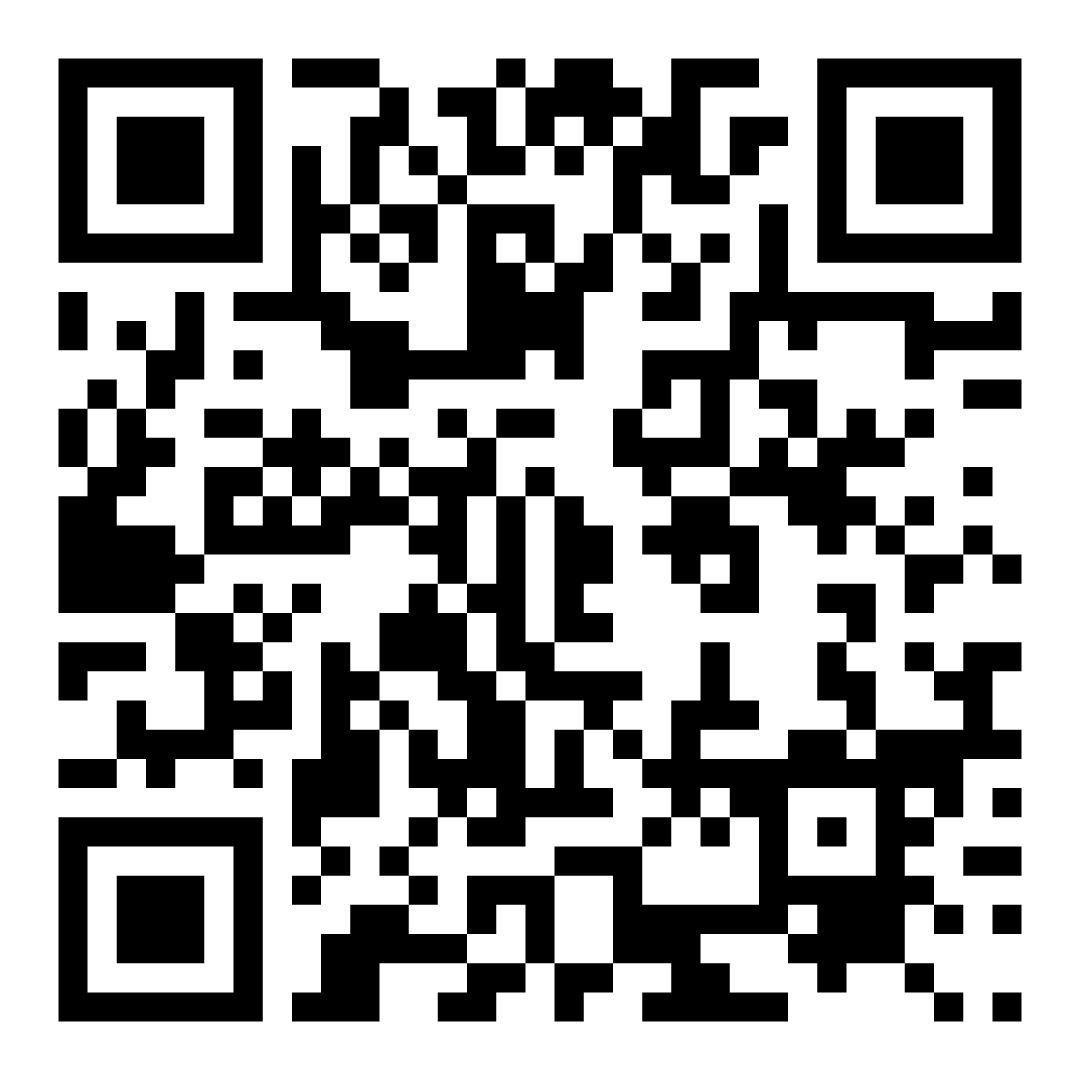 請掃描此二維碼，分享您與孩子一起閱讀的感受。
工作坊指引
做好準備。
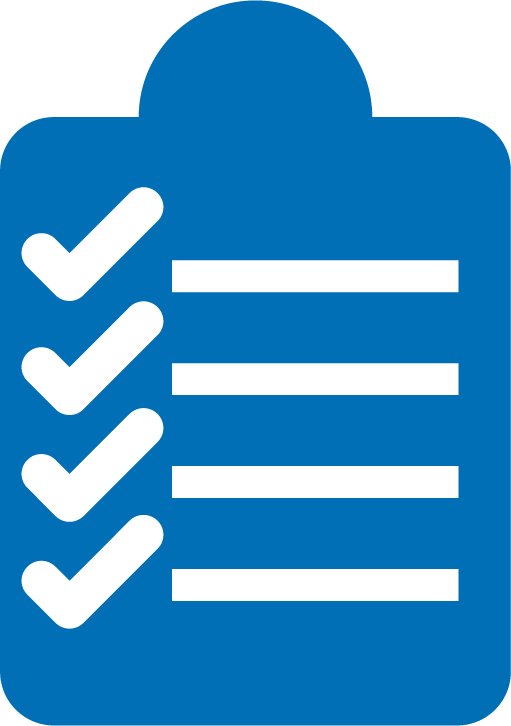 保持專注。
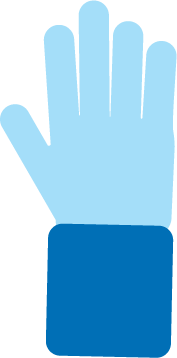 保持禮貌。
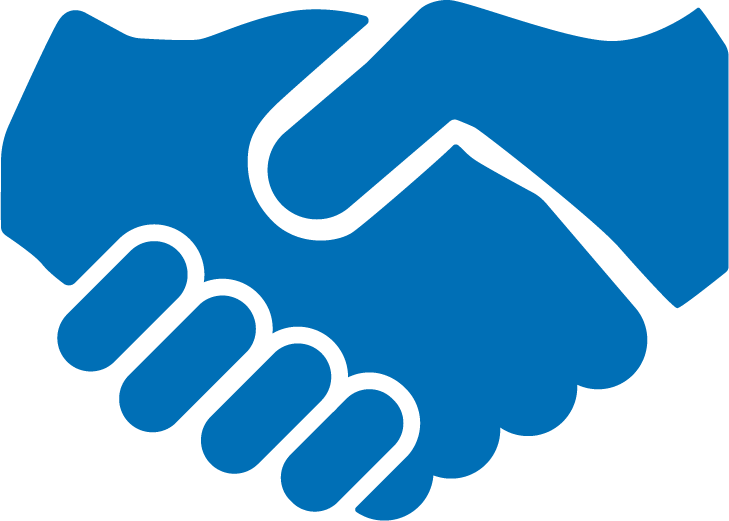 提出問題。
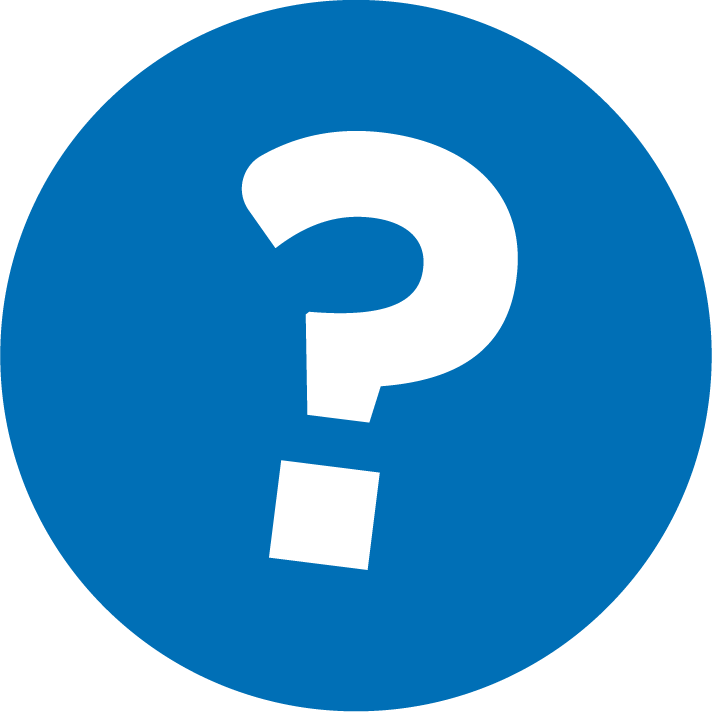 感到沮喪嗎？沒關係！
1
深呼吸
2
慶祝成功
3
檢查
用這些方法降低沮喪！
4
採取行動
查看文學術語
深呼吸
4-3-4 策略

吸氣時數到四
憋氣時數到三
吐氣時數到四
慶祝成功
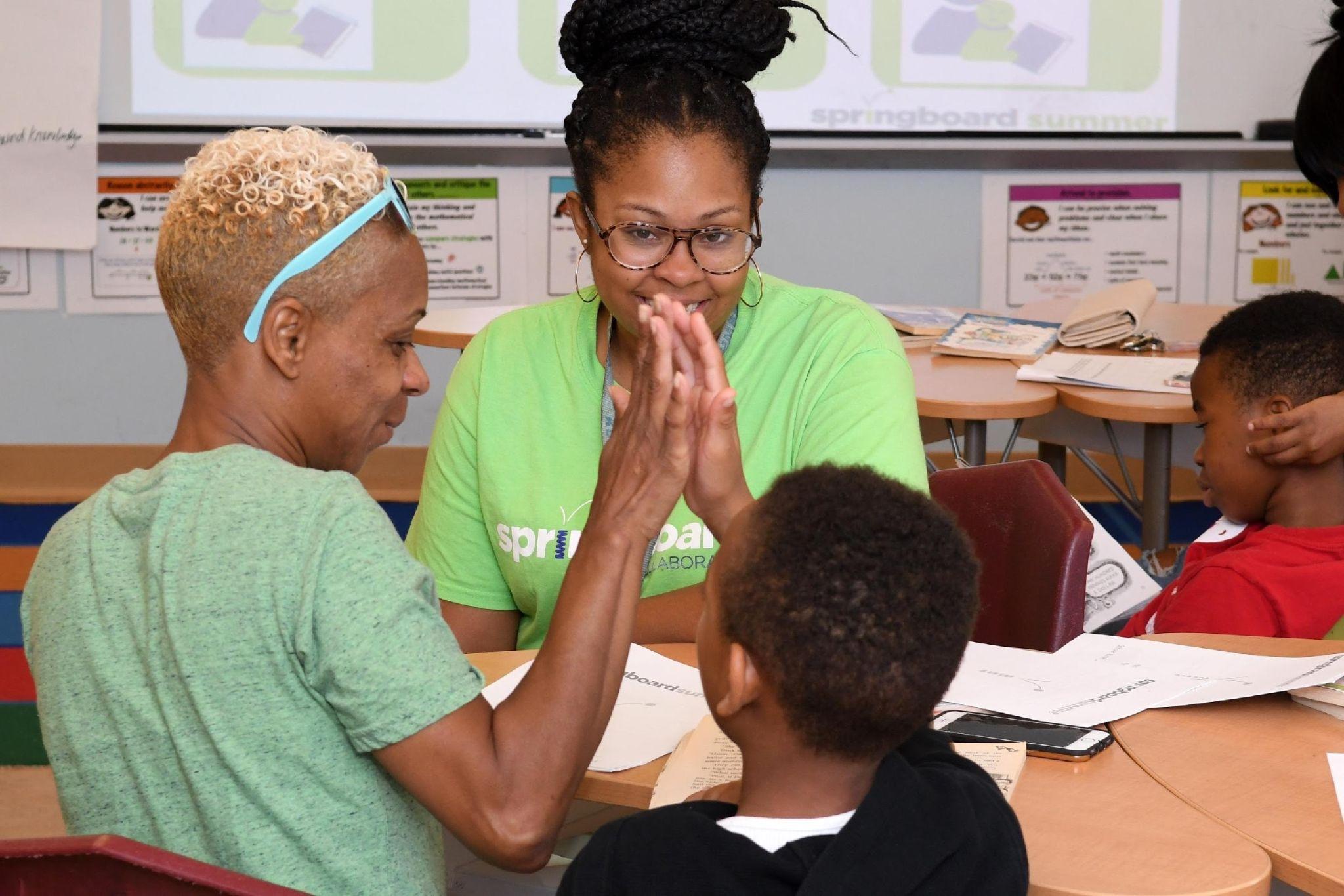 在沮喪的時候，用具體的稱讚來慶祝您孩子的成功。

不要說……「讀得不錯！」

試試說…… 「我真的很欣賞您堅持使用這個詞而且沒有放棄！」
檢查
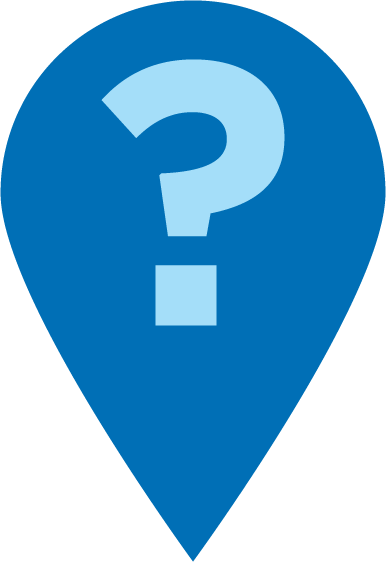 通過詢問孩子，鼓勵自我反思：
您現在閱讀時感覺如何？您現在的身體感覺如何？
您注意到您變得沮喪了嗎？  
什麼可以幫助您感覺不那麼沮喪？
採取行動
如果您的孩子……
在一個頁面上纠结多個單詞
讀得很慢而且斷斷續續
很難專注於這本書
那麼請考慮……
換本書
重讀某頁面或某行
休息
閱讀=對話 (K-1)
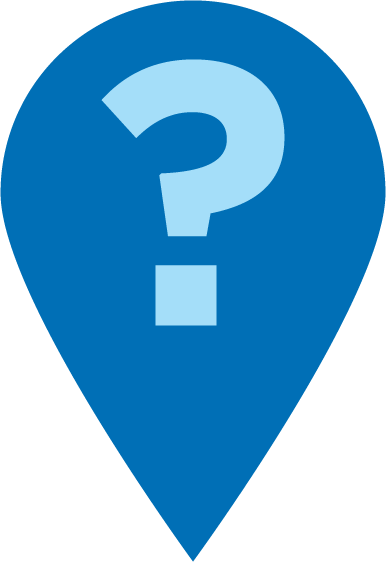 您看起來沮喪。  是因為書還是別的事情？
讓我們提醒自己，我們自身對這些文字瞭解多少？
在我們重新嘗試這句話之前，讓我們休息一下，深呼吸。
還有什麼策略可以幫助我們解決這個問題？
閱讀=對話 (2-3)
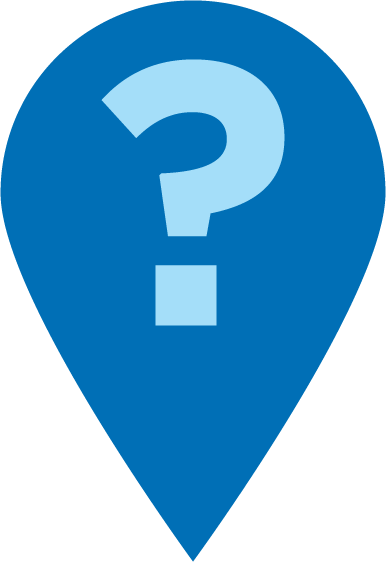 您現在需要休息一下嗎？
您非常努力地讀這句話！  讓我們流暢地再讀一次。
您覺得自己需要換書嗎？  您還想讀什麼？
多語言家庭
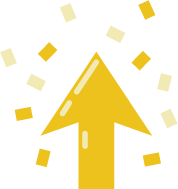 給很多鼓勵，幫助培養閱讀能力
將此策略用於任何語言的書籍
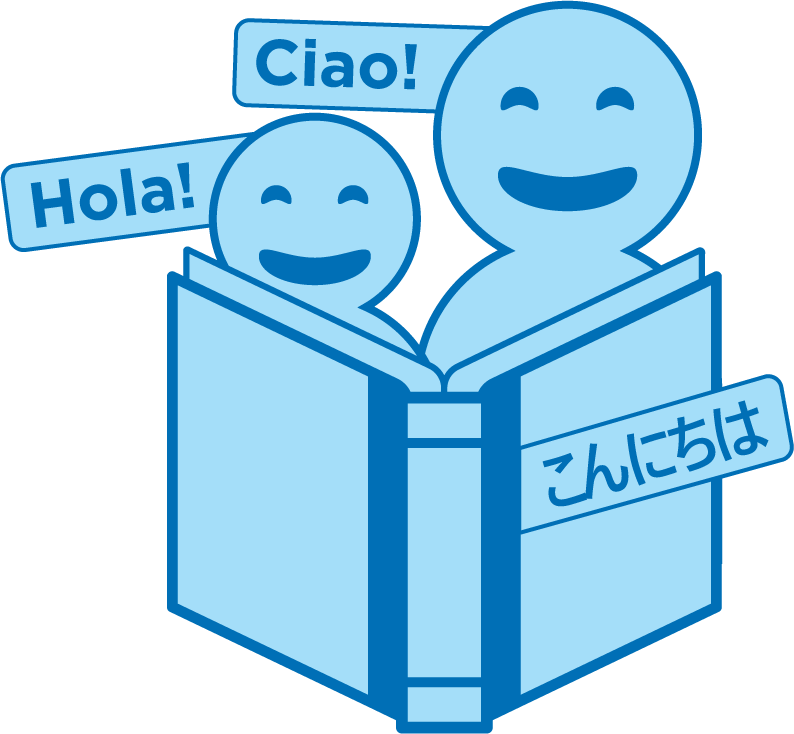 與有聲讀物一起閱讀
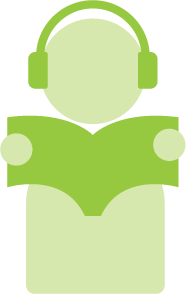 練習時間
選擇一本書。
1
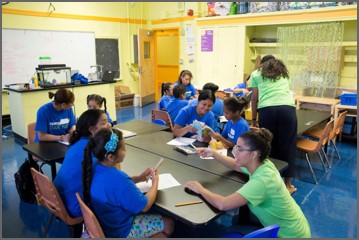 有問題就告訴我！
2
尋找沮喪的跡象並遵循提示（深呼吸、慶祝、檢查、採取行動）。
反思
對這個閱讀技巧還有疑問嗎？ 
轉身與您的孩子交談：我們準備好在家嘗試這個閱讀技巧了嗎？ 
請分享您如何在家中使用此技巧。
您的問題將對房間裡的其他人有所幫助！
請給我們反饋
您的意見能改善我們合作的成效！